USING OWASP SAMM TO KICKSTART THE SSDLCLESSONS LEARNED FROM REAL-WORLD PROJECTS
SAMM User Day
June 16th, 2020
DI Thomas Kerbl, MSc.
SEC Consult Unternehmensberatung GmbH
Principal Security Consultant / Teamleader
ISTQA, ISAQB, CPSSE, PCiIAA

E	t.kerbl@sec-consult.com
T 	https://twitter.com/dementophobia
L	https://at.linkedin.com/in/thomas-kerbl-2ab81648
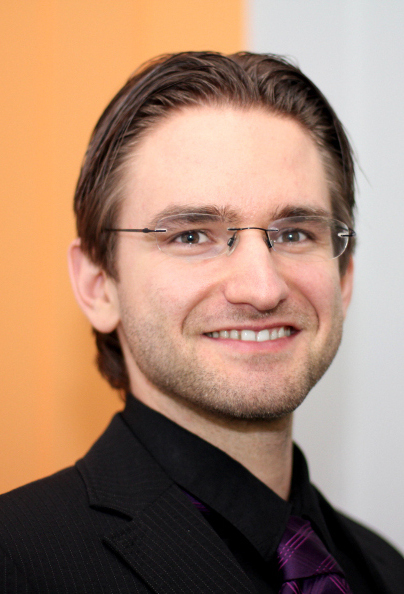 Topics
Security requirements are the backbone of the SSDLC

Security Champions can carry you a long way

Use the benefits of your development methodology

Big bang approach vs. steady improvements over time

Q&A
Security requirements arethe backbone of the SSDLC
Not all security activities are born equal

Consider your security requirements in all stages of development

Invest in proper security requirements now and reap the benefits later

Use your traceability matrix for root cause analysis

Let’s take a look at some examples next!
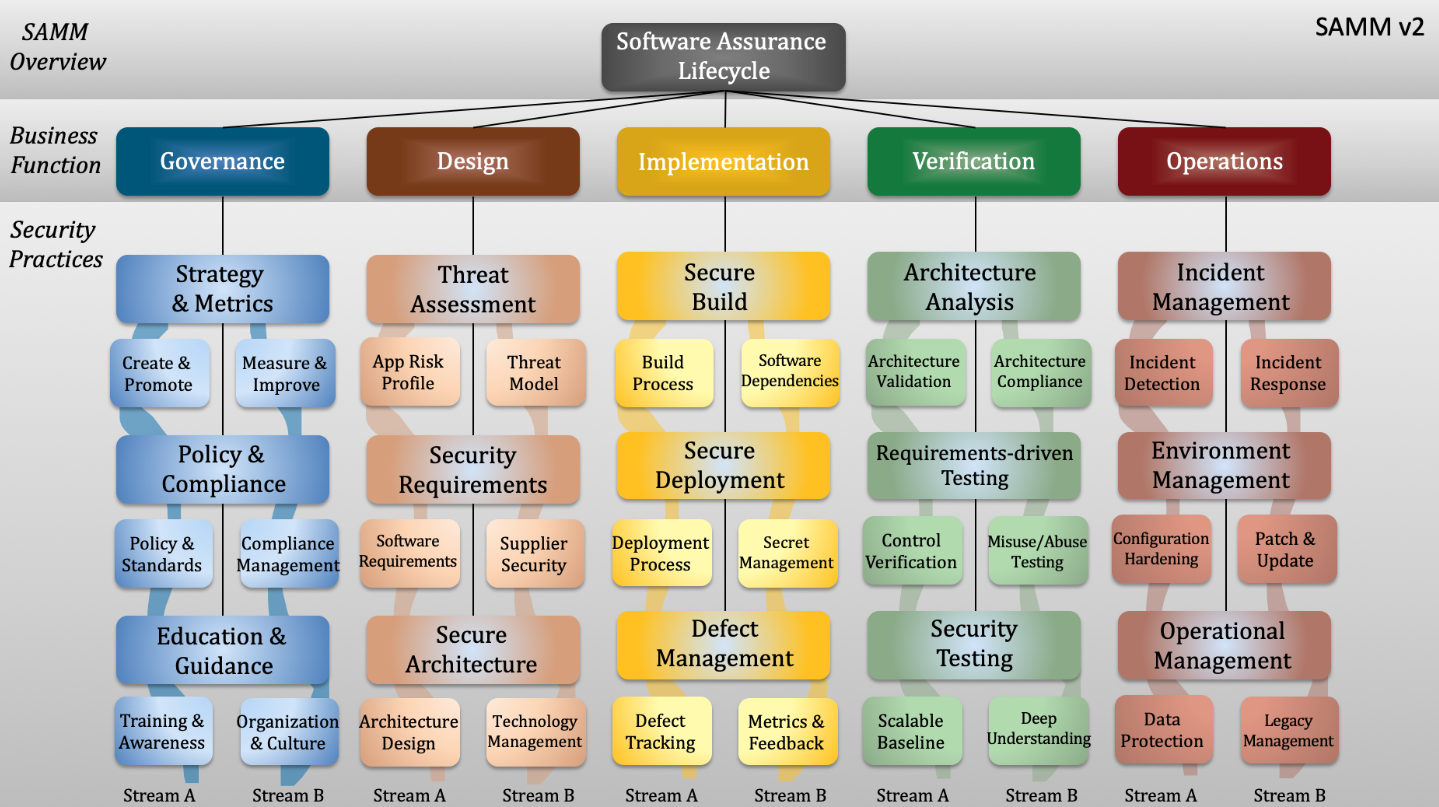 Security requirements arethe backbone of the SSDLC
Tips, Tricks, and Quick Wins:


Use the OWASP ASVS as shortcut for technical requirements

Implement a Quality Gate to verify security requirements early on
Security Champions can carry you a long way
Educate  and enable your security champions 

Create room for those who want to contribute

Getting the buy-in from everyone involved is crucial

Working on Security must be enjoyable
Security Champions can carry you a long way
Tips, Tricks, and Quick Wins:


Make your security champions visible and effective

Build a great security culture
Use the benefits of yourdevelopment methodology
OWASP SAMM is process and technology agnostic

There are no one-size-fits-all security solutions

Get the most out of the strong areas of your SDLC

Find ways to address the weak spots
Use the benefits of yourdevelopment methodology
Tips, Tricks, and Quick Wins:

Adapt your test methods for fast paced environments (DevOps)

Integrate manual testing early to compensate for short test windows

Leverage test automation through integration in the CI/CD pipeline
Big bang approach vs.steady improvements over time
It depends on team size and agility

The big bang can work, but usually you want to do it step by step

Take time to evaluate different approaches before you settle

Establish the fundamentals before you aim for mastery
Big bang approach vs.steady improvements over time
Tips, Tricks, and Quick Wins:

Plan your roadmap to utilize synergies

Measure your progress and celebrate successes

Share your achievements with stakeholders
Recommended Reading
“A deep dive into Secure Software Development based on OWASP SAMM”

https://r.sec-consult.com/SSDLC


Follow me on Twitter for Updates!
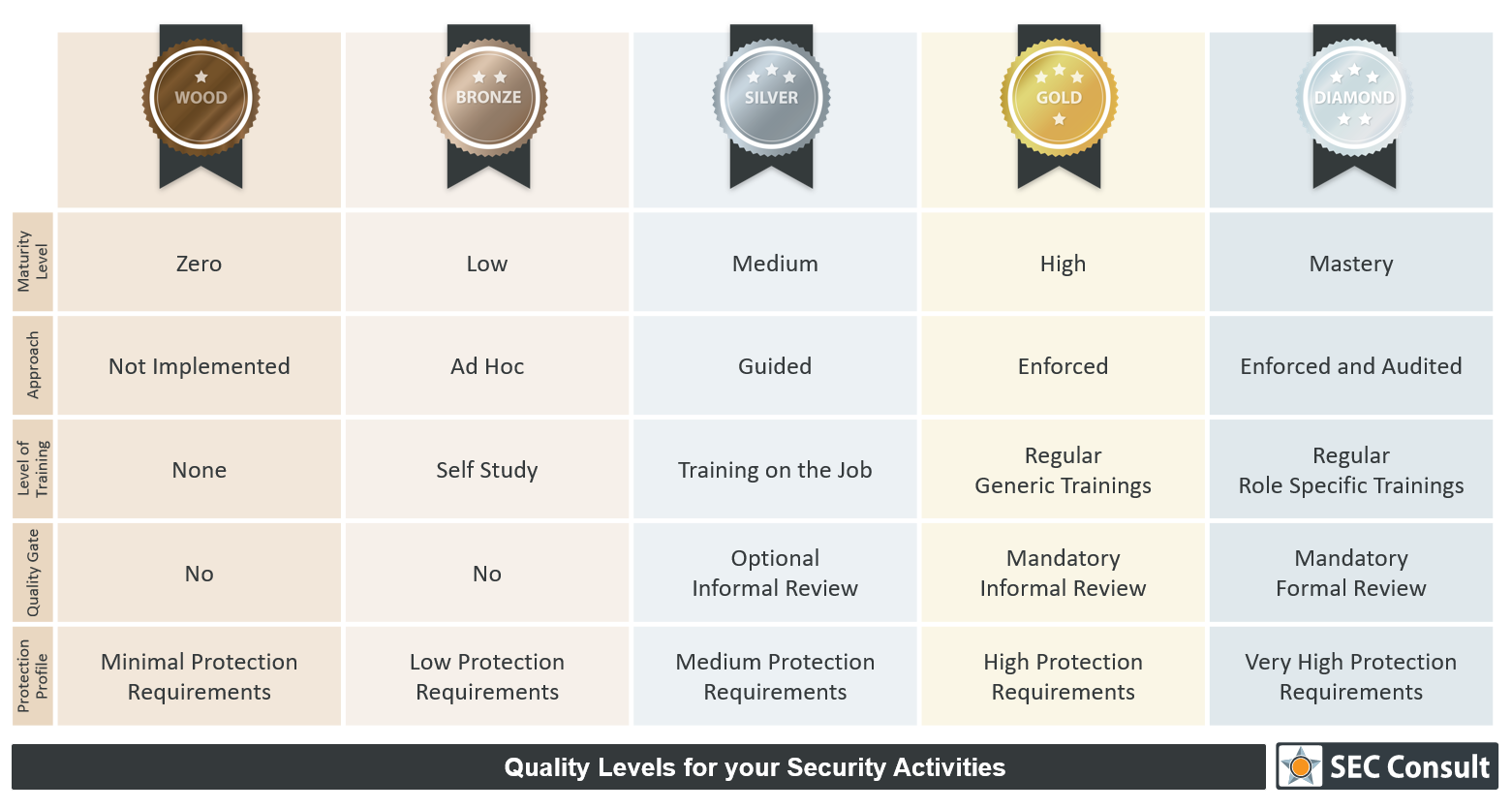